ArtLearning intention: Develop tone
Tone is the lightness and darkness of a colour on a painting or drawing. Here are some good examples of how artists use light and dark in their work.
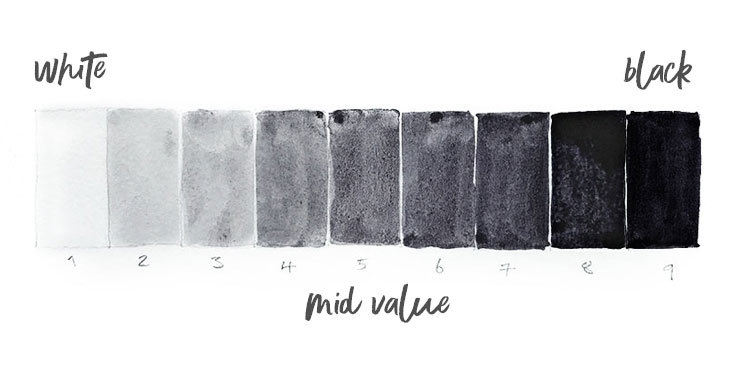 Leonardo Da Vinci
Norman Cornish
Rembrandt
Picasso
Vermeer
Examples of tone using a pencil:
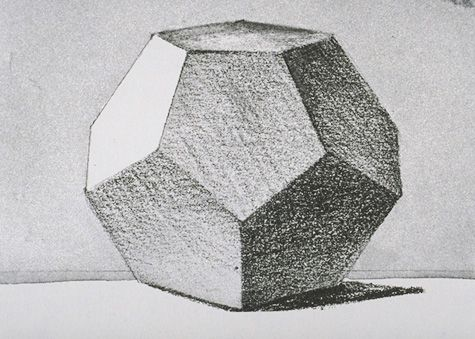 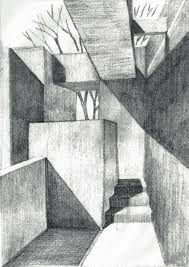 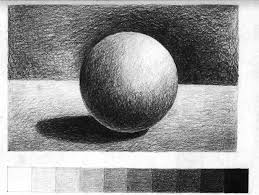 Draw this bowl of eggs using your pencil to create tone. If you have some eggs at home, arrange them in a bowl like this.
Remember:

For a light tone, hold the pencil gently and further up.
For a dark tone, hold the pencil harder and further down, towards the tip.


You can create your own, or use the steps on the next slides to help you.
1
2
3
4
5
6
7      Completed sketch using crosshatching to compliment picture